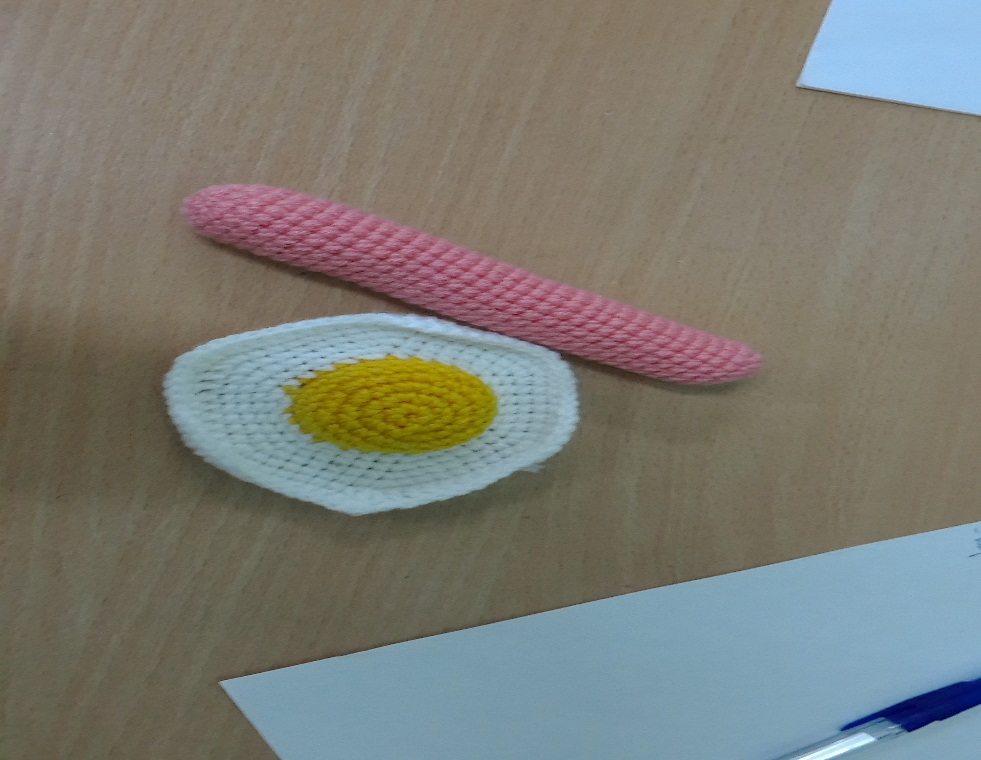 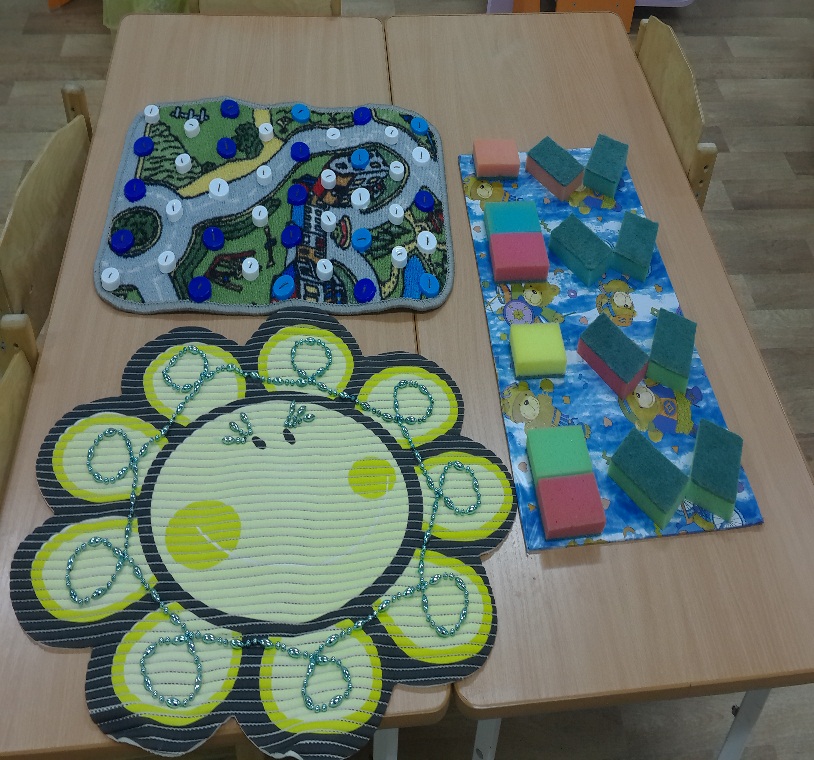 Мои работы
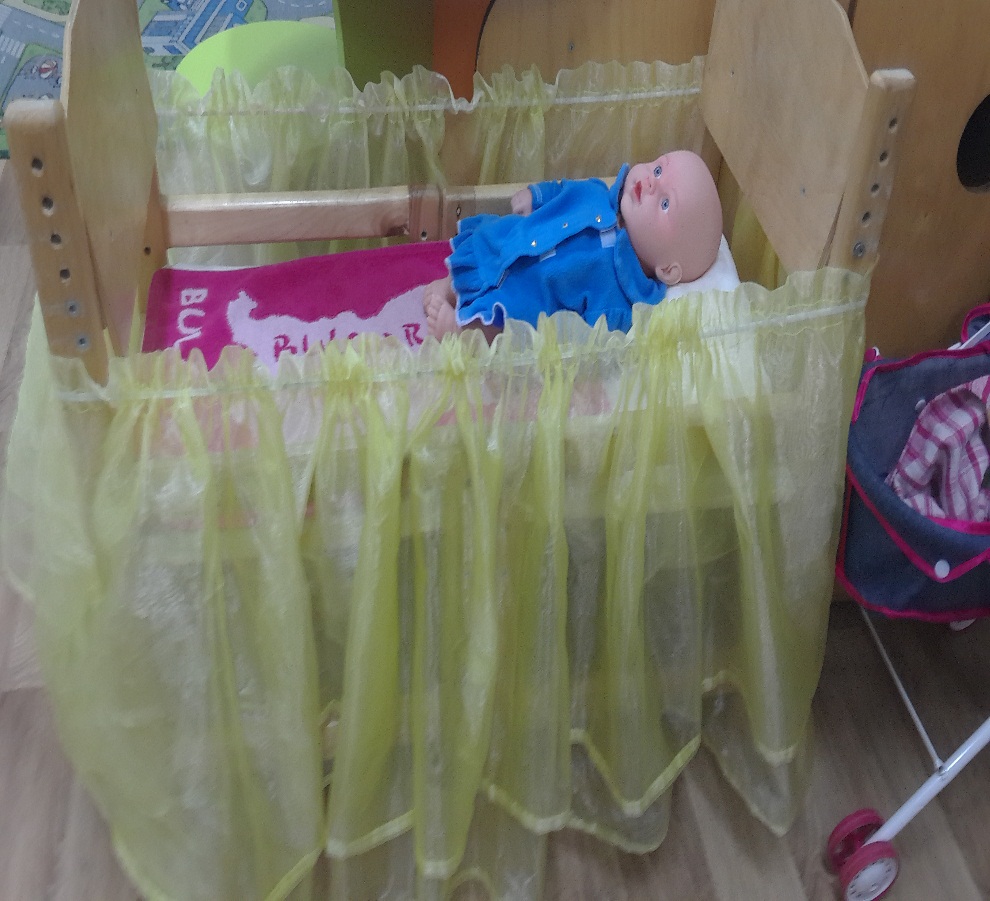 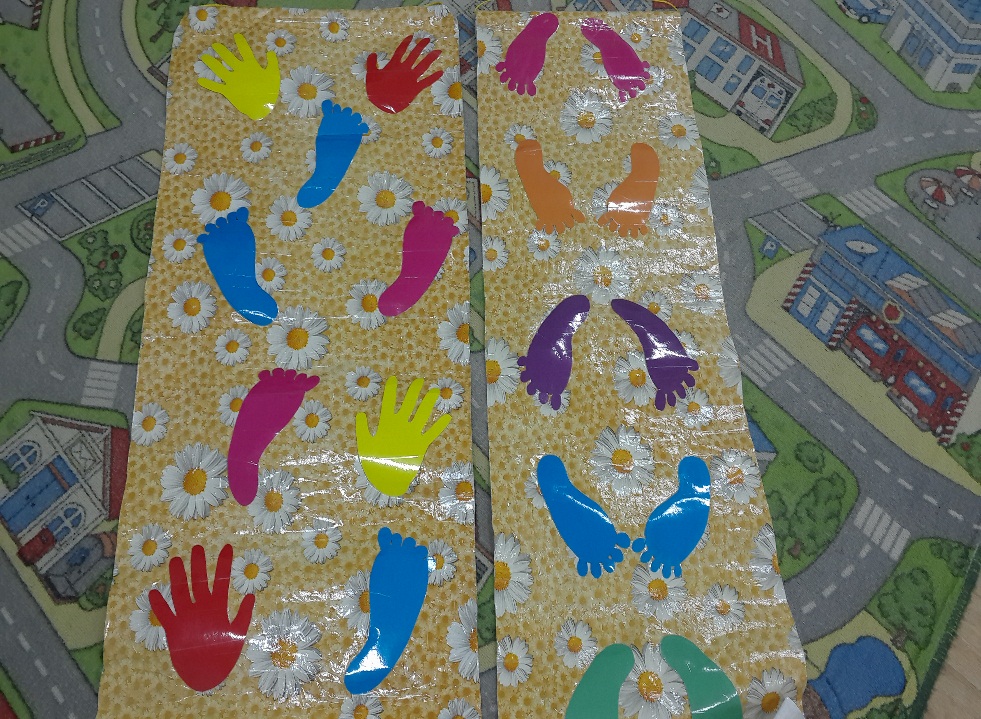 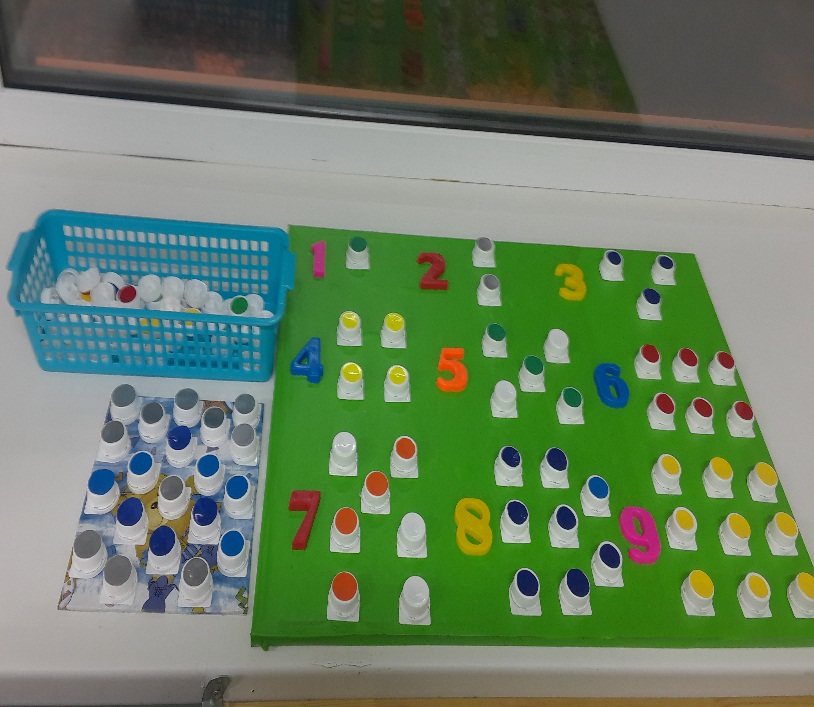